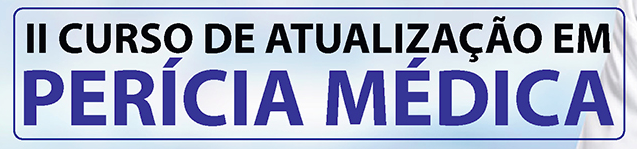 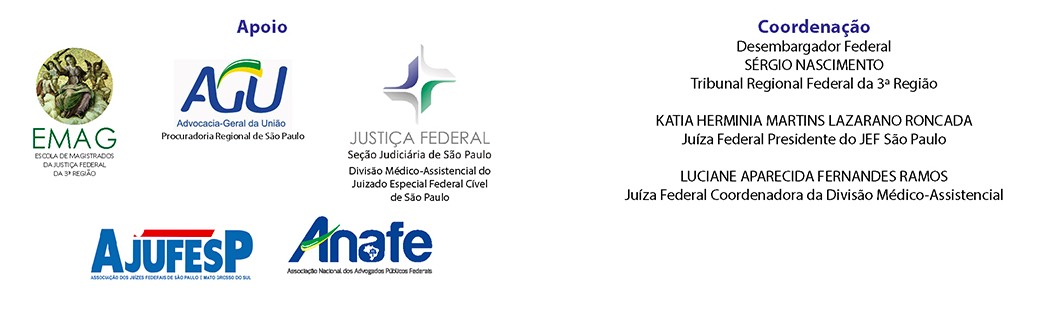 Particularidades da Perícia Médica da Coluna Vertebral
Luciano A. N. Pellegrino

Médico Ortopedista – Cirurgião de Coluna
Perito do JEF-SP e JEF-Barueri
Impacto das Doenças da Coluna
INSS / 2015
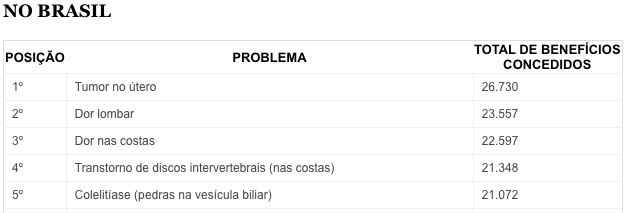 Sintomas: subjetivos / crônicos
Grande Desafio
Exame físico: poucos sinais ou “exagerado"
Exames de imagem: insuficientes, antigos ou falso-positivos
Estratégia Inicial
Anamnese
Objetivo: Anamnese Livre

Prolixo/Subjetivo: Anamnese Dirigida


Valorizar dados objetivos
perda ponderal, atrofia muscular, alteração neurológica/marcha, febre, trauma


Cuidado com os ”sintomas floridos” e ”exageros"
Perfil do Paciente
Queixas da Coluna Vertebral
Atividades 
Anteriores X atividades atuais (qual a sua rotina atual?)

Condições socioeconômicas
Passado X presente
Exame Físico na Perícia
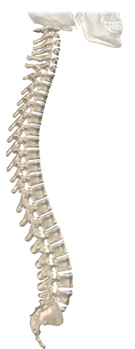 Subjetivo      Objetivo

Aspectos importantes
Atitude do paciente       balanço coronal e sagital 
Trofismo muscular        mensurar e comparar
Distrofias simpático-reflexas
Marcha       observar padrões comuns e incomuns
Sentar, levantar, despir-se, vestir-se        
"observar sem ser notado"
Sinais não-orgânicos de Waddell
Sinais comportamentais ou inapropriados
3 ou + sinais
Waddell G, McCulloch JA, Kummel E, Venner RM. Nonorganic physical signs in low-back pain. Spine. 1980;5:117-125
Coluna Cervical
Exame Neurológico
Coluna Cervical
C5
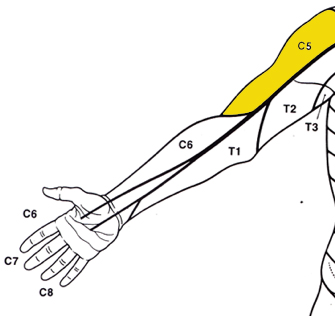 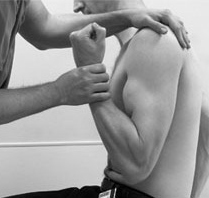 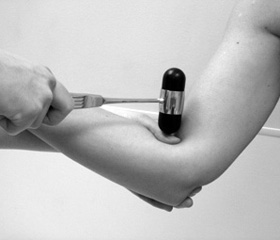 Sensibilidade / dor
Motor
Reflexo
Coluna Cervical
C6
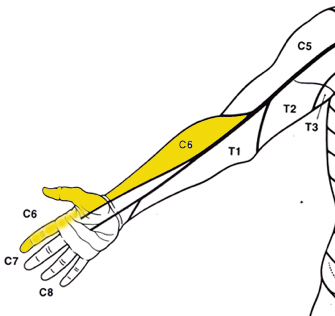 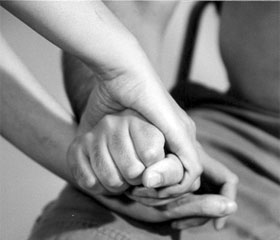 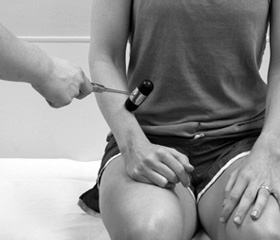 Sensibilidade / dor
Motor
Reflexo
Coluna Cervical
C7
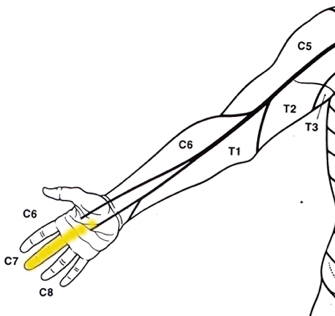 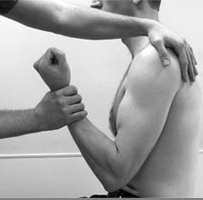 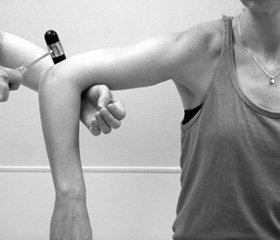 Sensibilidade / dor
Motor
Reflexo
Coluna Cervical
C8
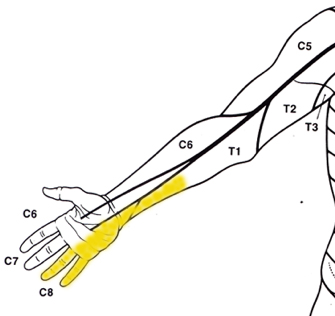 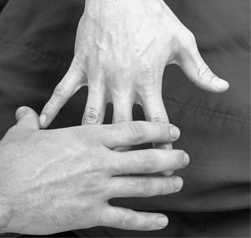 Sensibilidade / dor
Motor
Reflexo
Coluna Cervical
T1
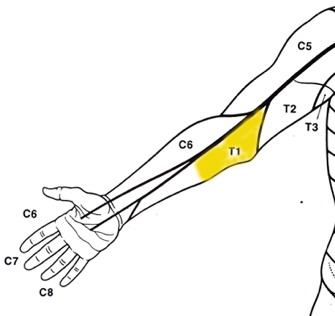 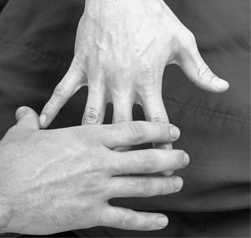 Sensibilidade / dor
Motor
Reflexo
Coluna Cervical
Manobras especiais

 Manobra de Distração
Manobra de Espurling
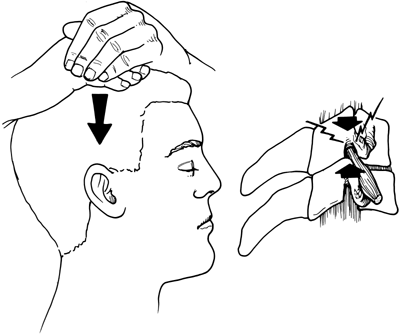 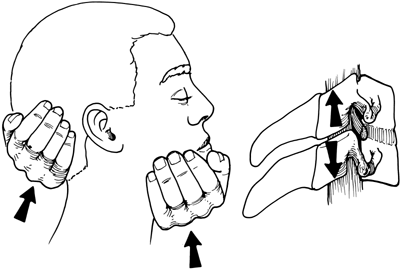 Coluna Cervical
Manobras especiais

 Sinal de Hoffman
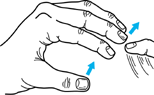 Coluna Cervical
Exame da Marcha
 Mielopatia cervical
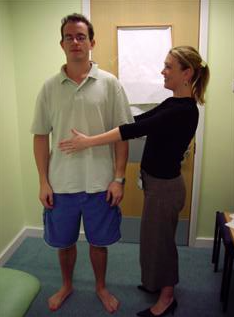 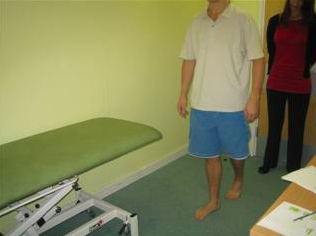 Coluna Torácica
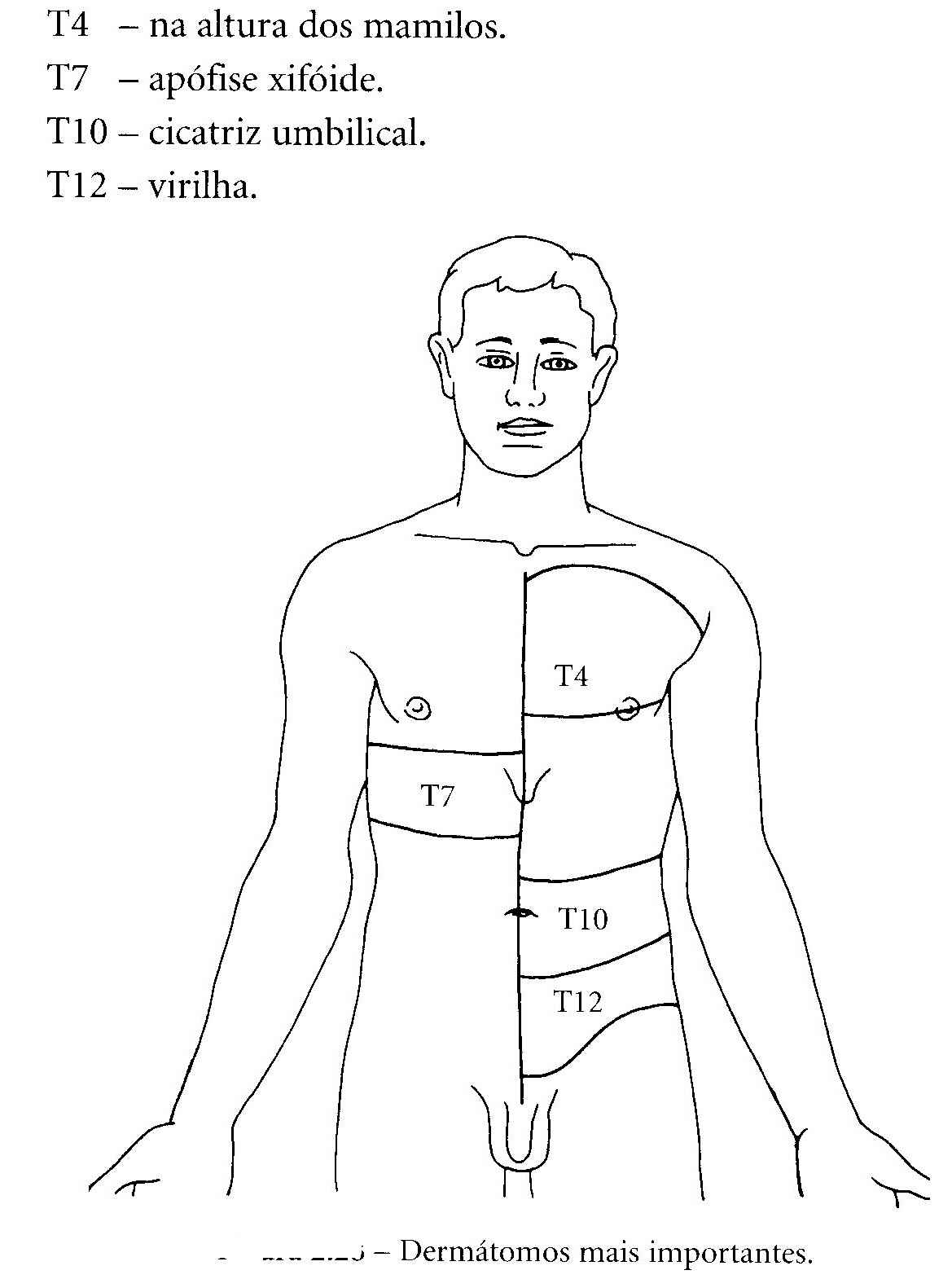 Dermátomos
Coluna Lombar
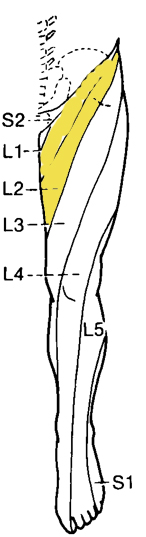 L1/L2
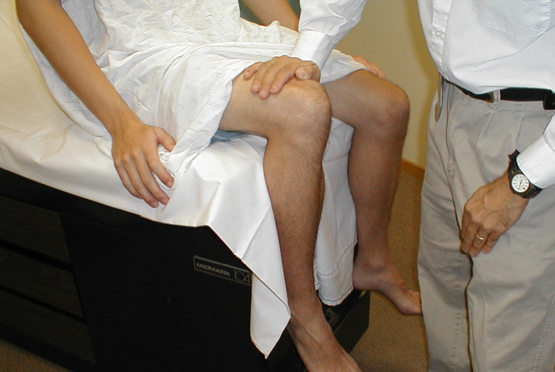 L3
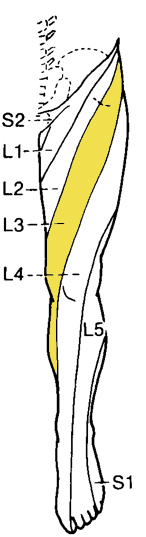 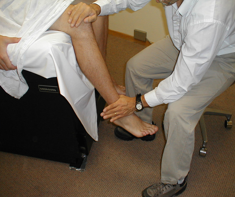 Sensibilidade / dor
Motor
Reflexo
Coluna Lombar
L4
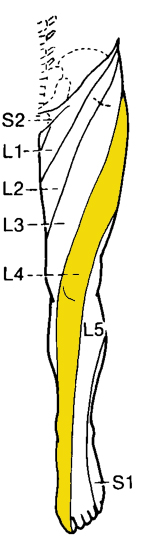 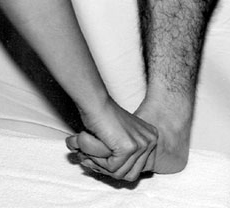 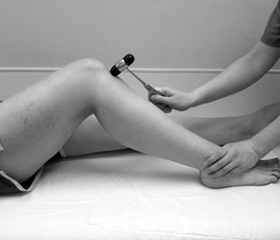 Sensibilidade / dor
Motor
Reflexo
Coluna Lombar
L5
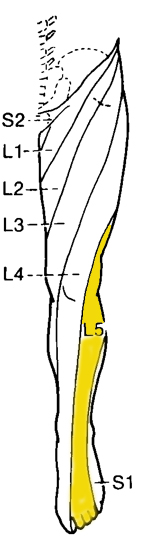 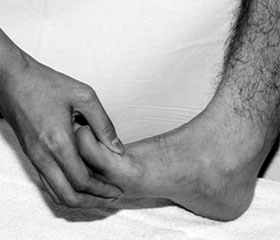 Sensibilidade / dor
Motor
Reflexo
Coluna Lombar
S1
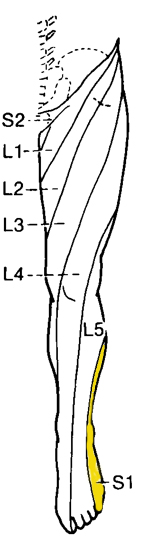 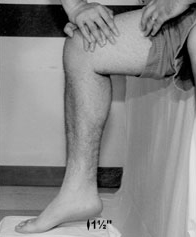 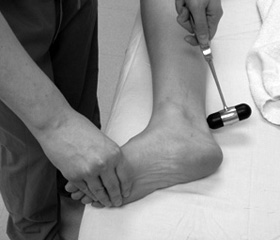 Sensibilidade / dor
Motor
Reflexo
Coluna Lombar
Sinal de Babinski
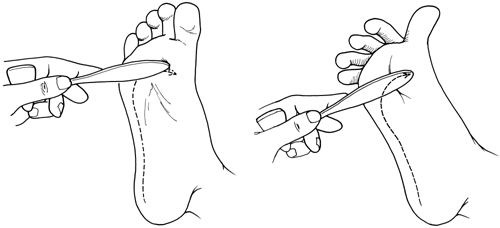 Coluna Lombar
Teste de elevação do membro inferior
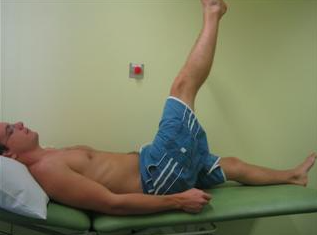 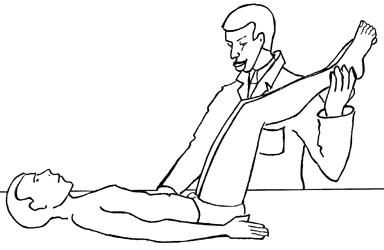 S. Lasègue
S. Forst
Coluna Lombar
Teste de estiramento do nervo femoral
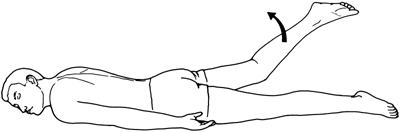 Exames Complementares
Quais exames avaliar?

Alta taxa de exames falsos +

Importante avaliar a IMAGEM!
Principais Exames
Radiografias

Ressonância Magnética
Radiografias
Características principais
     Custo
     Disponibilidade
Análise inicial estruturas ósseas
 densidade, fraturas, luxações, infecções, artrose/estenose, alinhamento, espaço discal
Desvantagens 
lesões ligamentares, lesões discais, compressões neurológicas
Radiografias
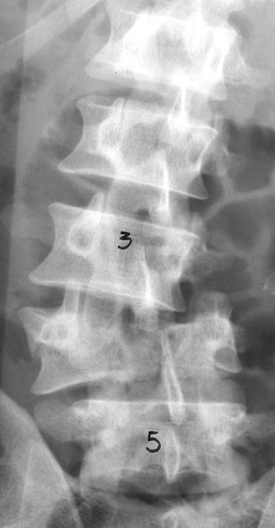 Avaliação cuidadosa
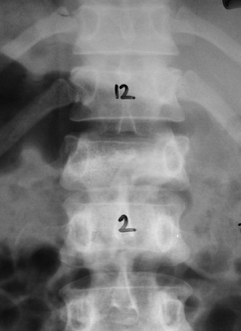 Instabilidade na Coluna Cervical
Ângulo de Cobb (>11º)
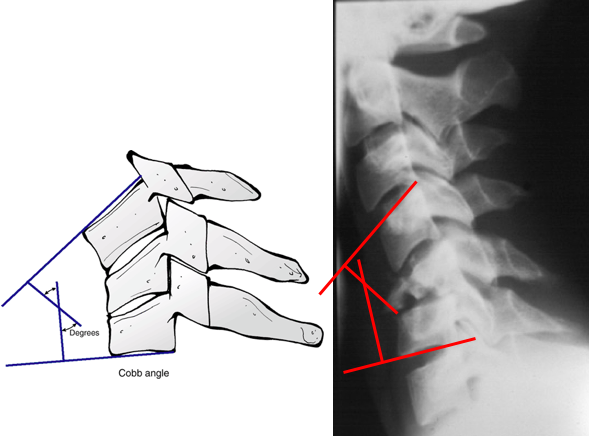 White A.A,Panjabi, M.M. The problem of clinical instability in the human spine.Clin Biom Spine,1990.
Instabilidade na Coluna Cervical
Translação sagital (>3,5mm)
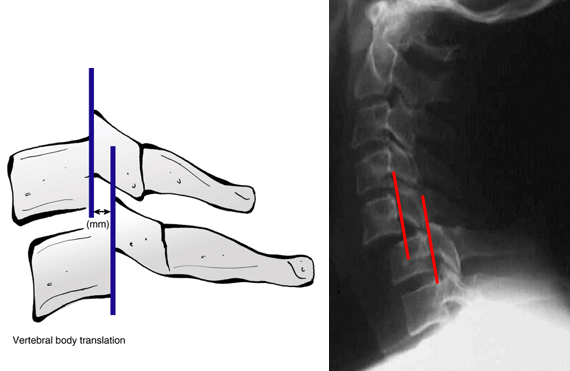 White A.A,Panjabi, M.M. The problem of clinical instability in the human spine.Clin Biom Spine,1990.
Instabilidade na Coluna Tóraco-lombar
Instabilidade tóraco-lombar
Perda 50% altura
Ângulo de Cobb (>20º)
>50% estenose canal (fragmento)
Translação > 4,5 mm
Lesão ligamentar posterior
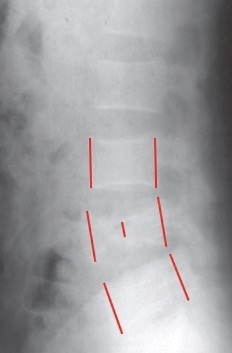 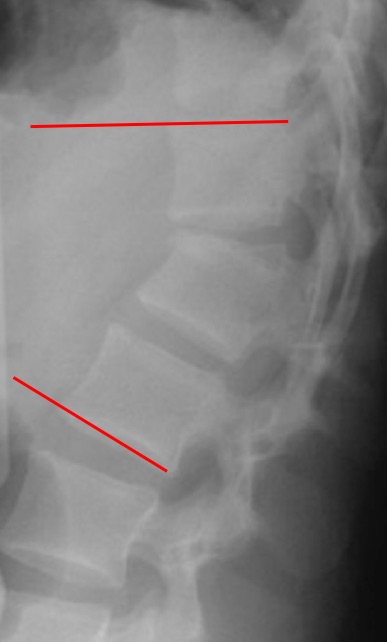 Radiografias
Lombossacra
Oblíquas
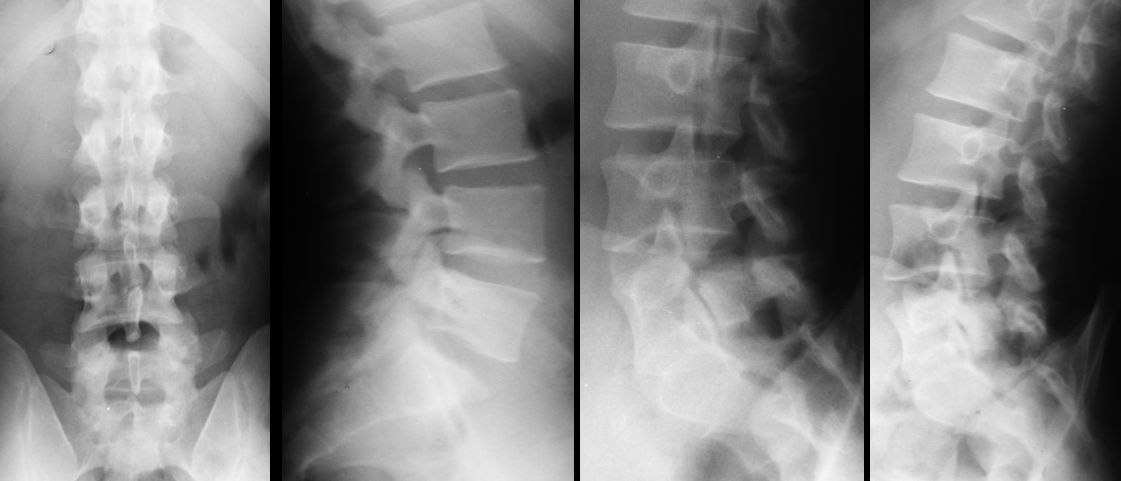 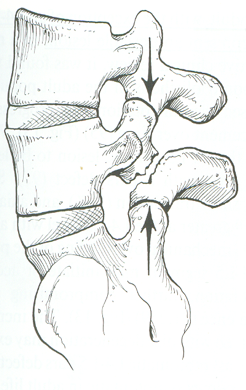 Radiografias na Doença Degenerativa
Espondiloartrose lombar
Espaço discal 
Osteófitos
Escoliose 
Listeses
Hipertrofia facetária
Canal < 12 mm (15-27mm)
Foramens estreitos
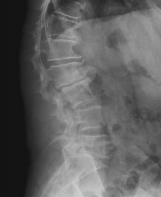 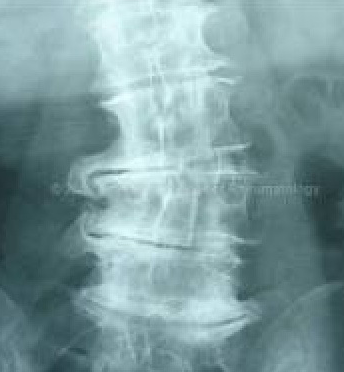 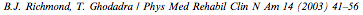 Ressonância Magnética
Características principais
Padrão ouro
Análise completa de partes moles
Discos
Ligamentos
Musculatura
Elementos nervosos
Instabilidades ocultas, tumores, infecções, compressões neurológicas
Desvantagens: Falsos +, Custo/disponibilidade, RADIOLOGISTAS
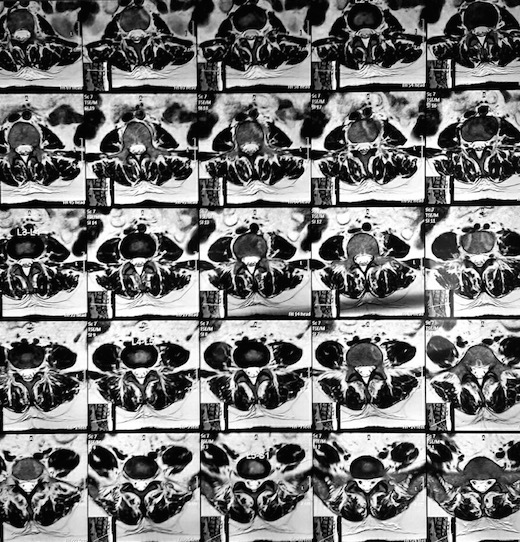 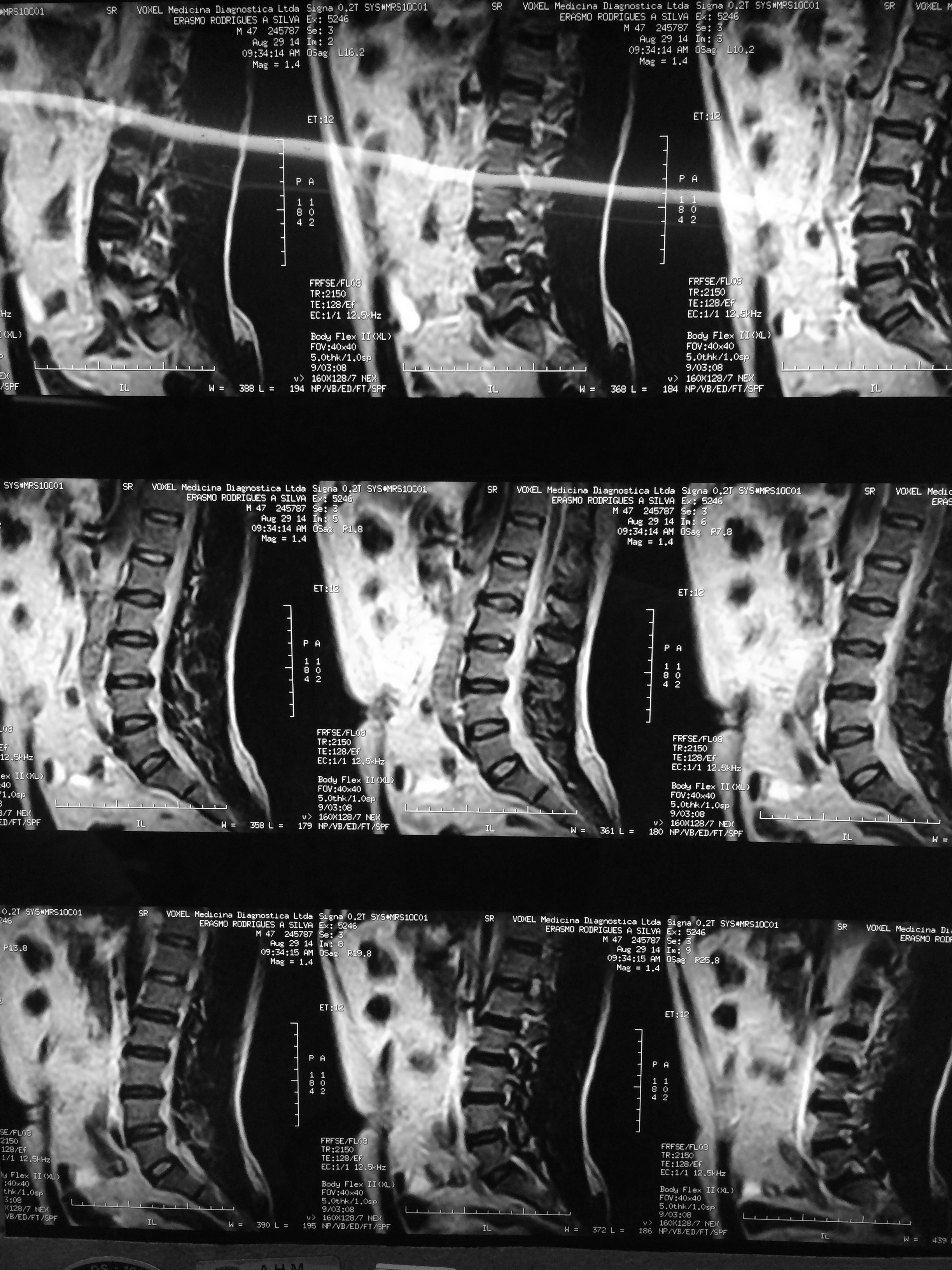 Como se localizar na RM
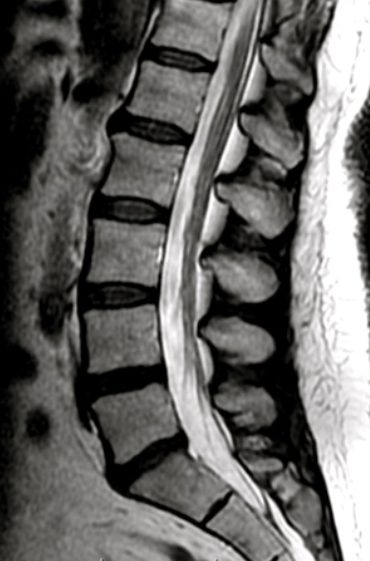 Selecionar imagens T2

Selecionar cortes sagital e axial

Localizar os níveis discais
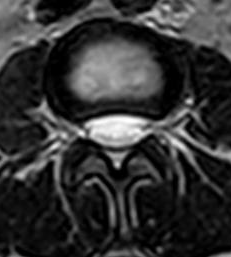 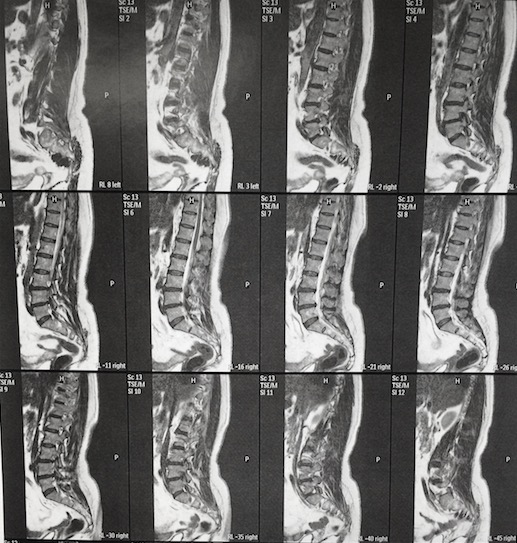 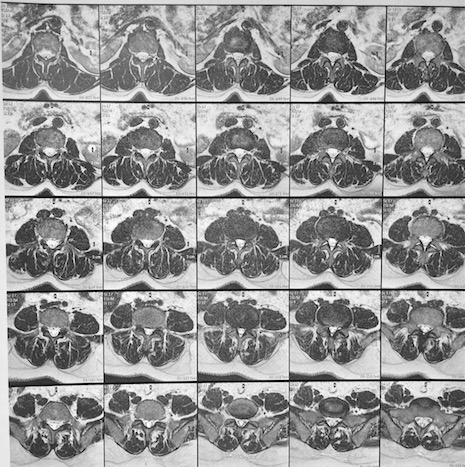 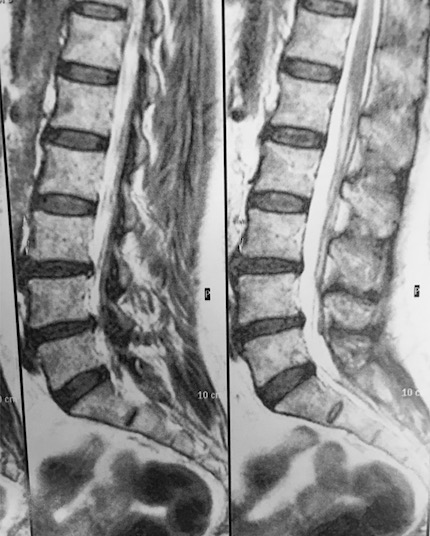 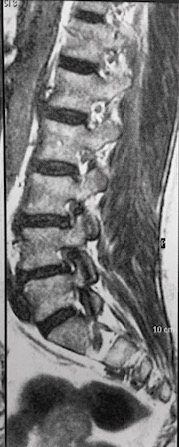 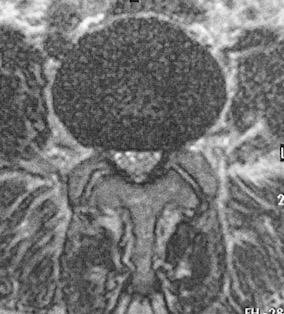 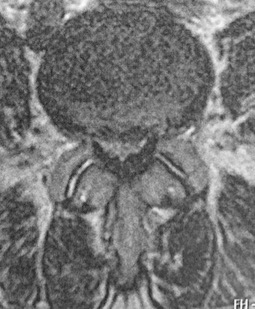 Ressonância Magnética
Laudos - > CUIDADO !!
Alta incidência de alterações normais ou não limitantes
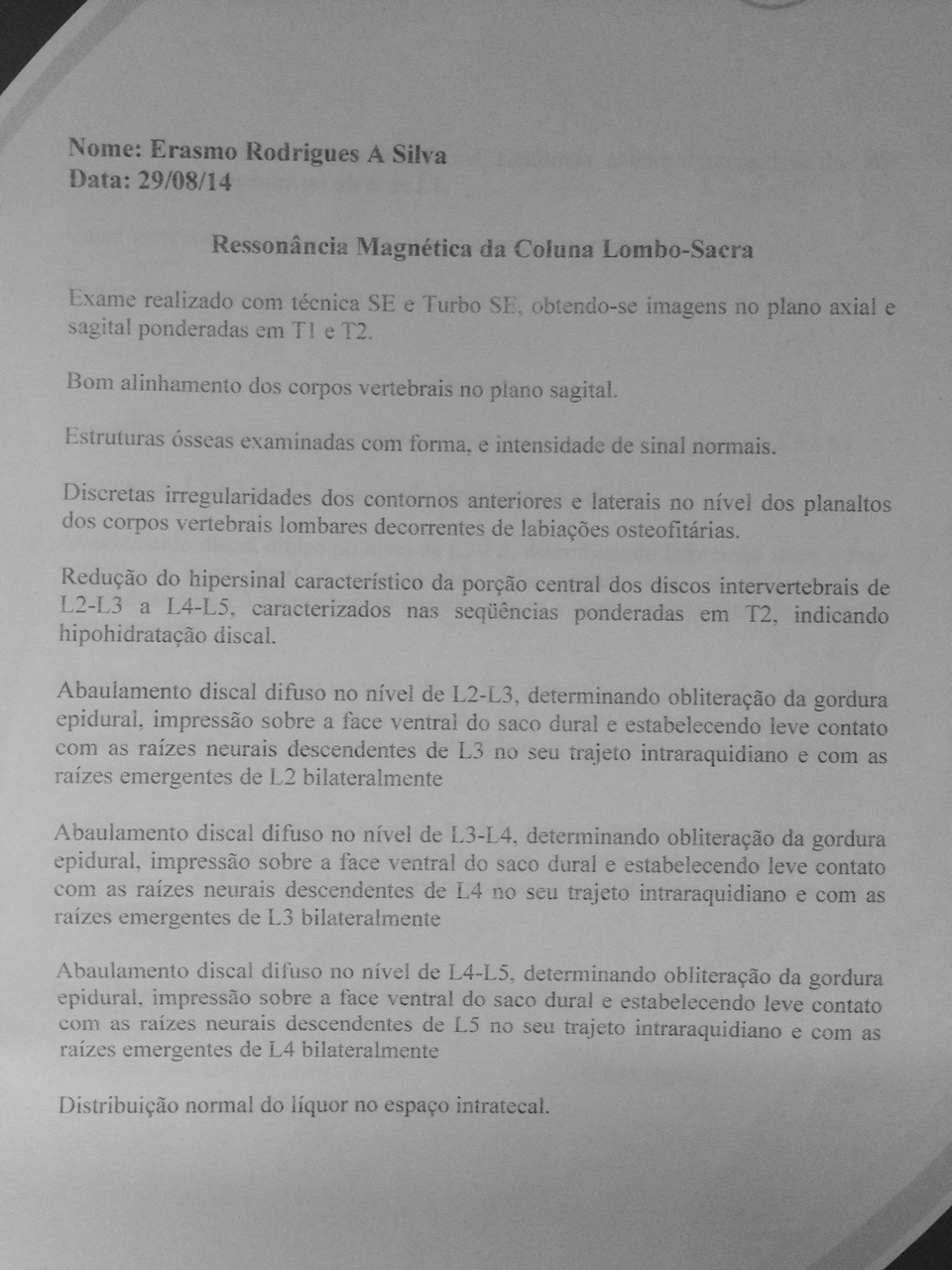 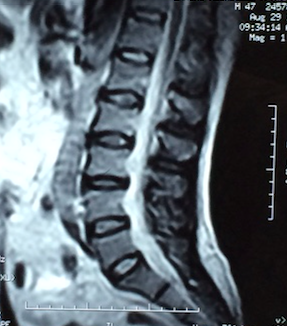 Ressonância Magnética
Cervical
Mielopatia
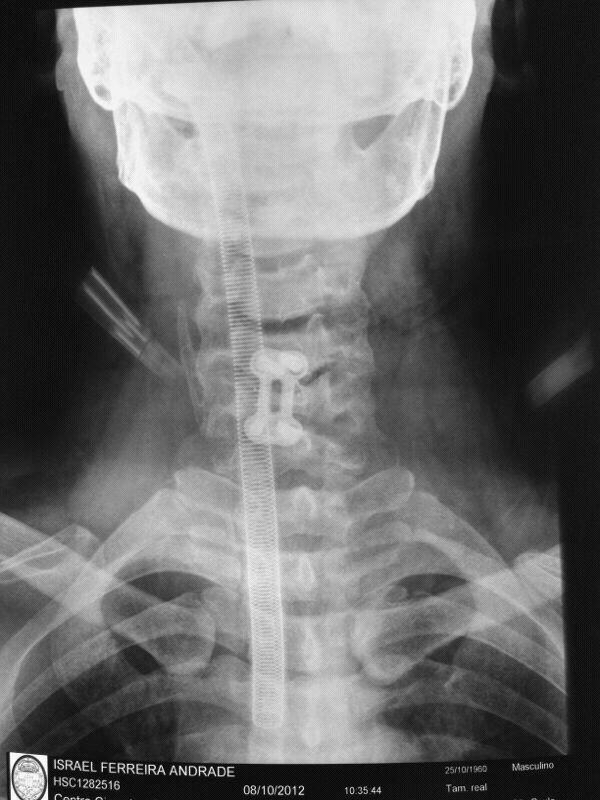 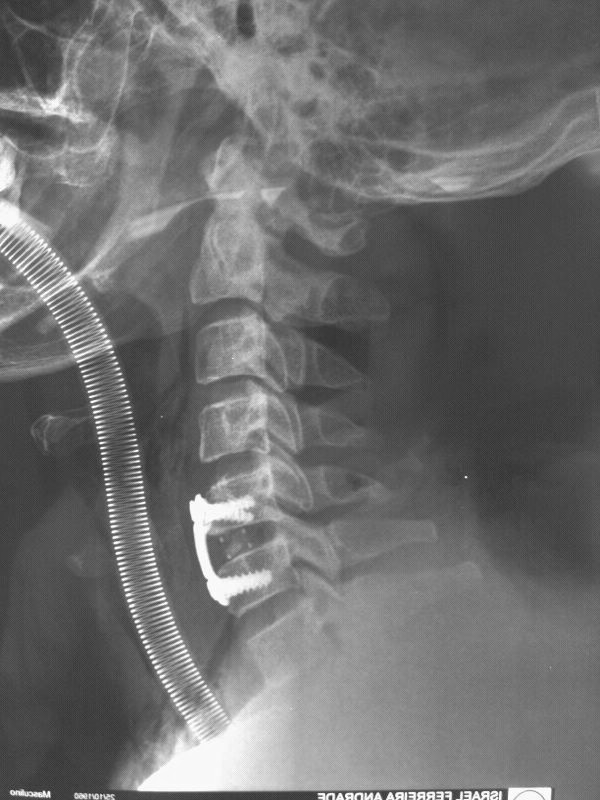 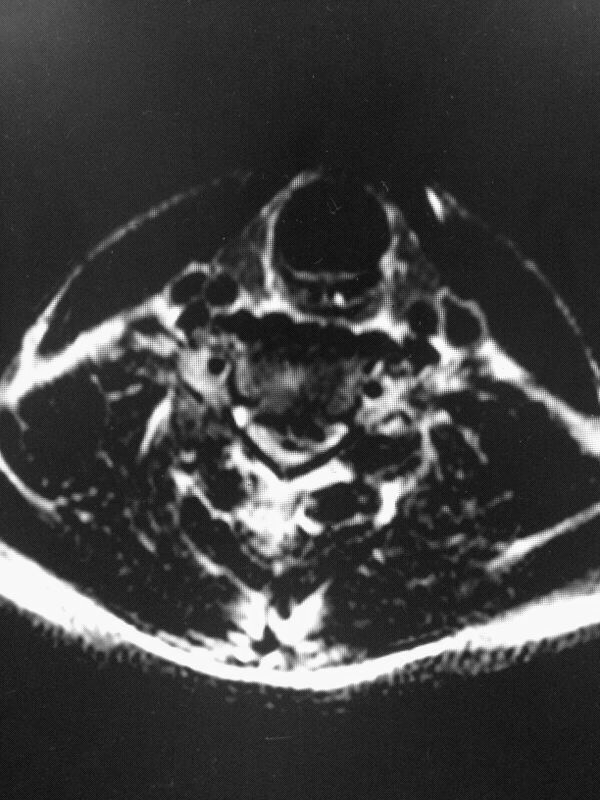 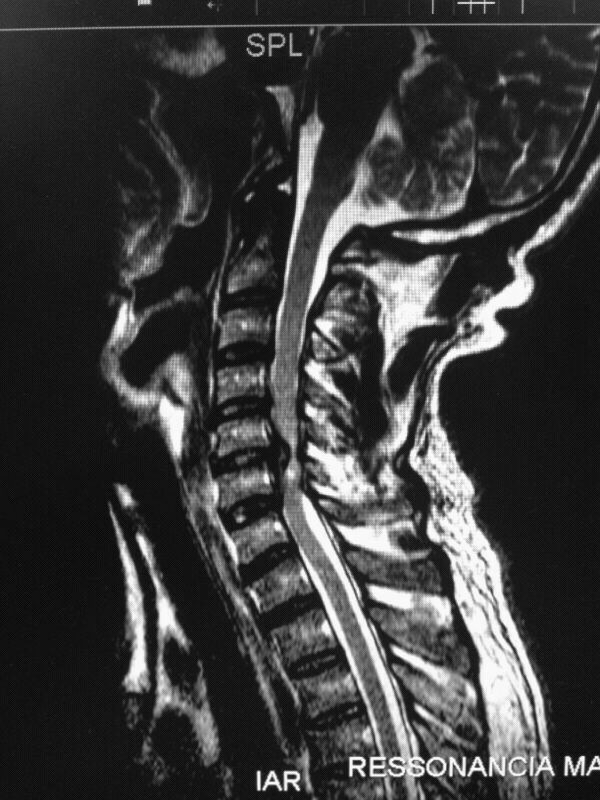 O que é importante em HÉRNIA DE DISCO?
Sempre comparar o laudo com as imagens e a CLÍNICA

Localização da hérnia
Corresponde à raiz afetada do exame clínico?
Tem hipo ou hiperreflexia?

Tempo dos sintomas
Qual a data do exame de imagem?
Como está o trofismo muscular?
Localização da Hérnia
Cervical
Lombar
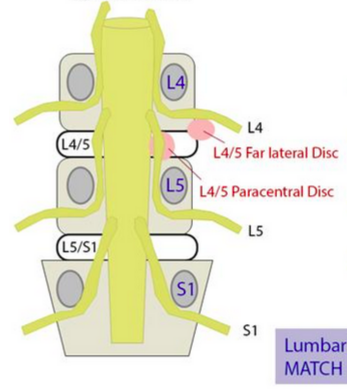 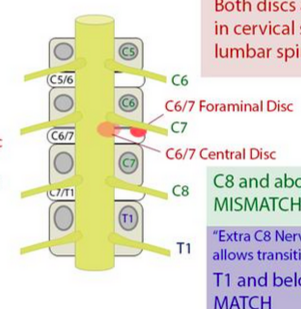 C6
L4
Hérnia foraminal/extra
Hérnia foraminal/extra
C7
Hérnia central/centro-lateral
Hérnia central/centro-lateral
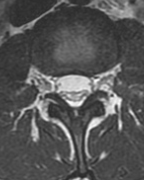 L5
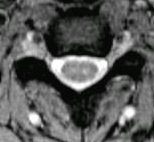 C8
T1
S1
Data do Exame de Imagem
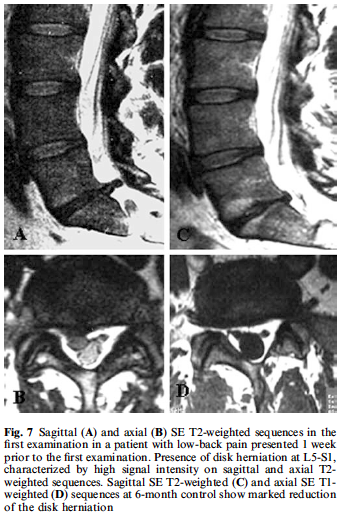 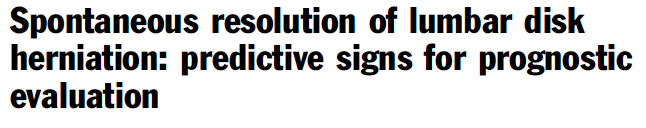 72 hérnias de disco
25 redução espontânea > 6 meses (35,71%)
> 6 meses – 60% estavam assintomáticos
Data do Exame de Imagem
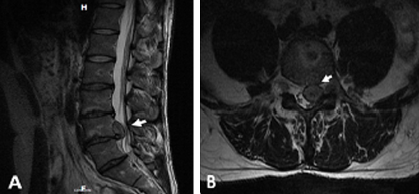 53 hérnias de disco sequestradas
37,7% apresentavam radiculopatia
100% foram reabsorvidas
Prazo 9,27 +- 13,32 meses
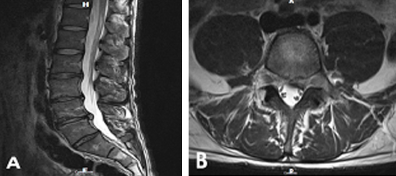 Nomenclaturas
É o menos importante!
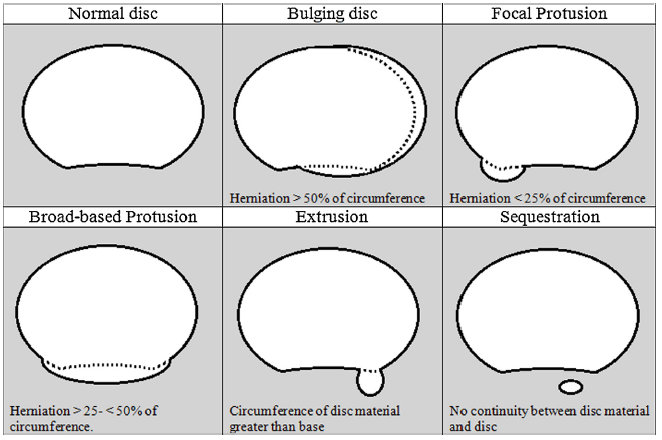 PÓS-OPERATÓRIO – Aspectos importantes
Cirurgia de coluna consolidada 
NÃO é sinônimo de incapacidade

Avaliar porte da cirurgia (tempo de consolidação)
Infiltrações, rizotomias, radiofrequências
Endoscópicas, discectomias simples, sem material de implante
Artrodeses, estab. dinâmicas, com material de implante

Qual a atividade habitual do autor
Casos Clínicos - Exemplos
Caso Clínico 1
39 anos, jornalista, praticante de corrida de montanha
Lombociatalgia E intensa há 5 semanas
Parestesia L5 / S1 E, FM GIV L5, Lasègue +
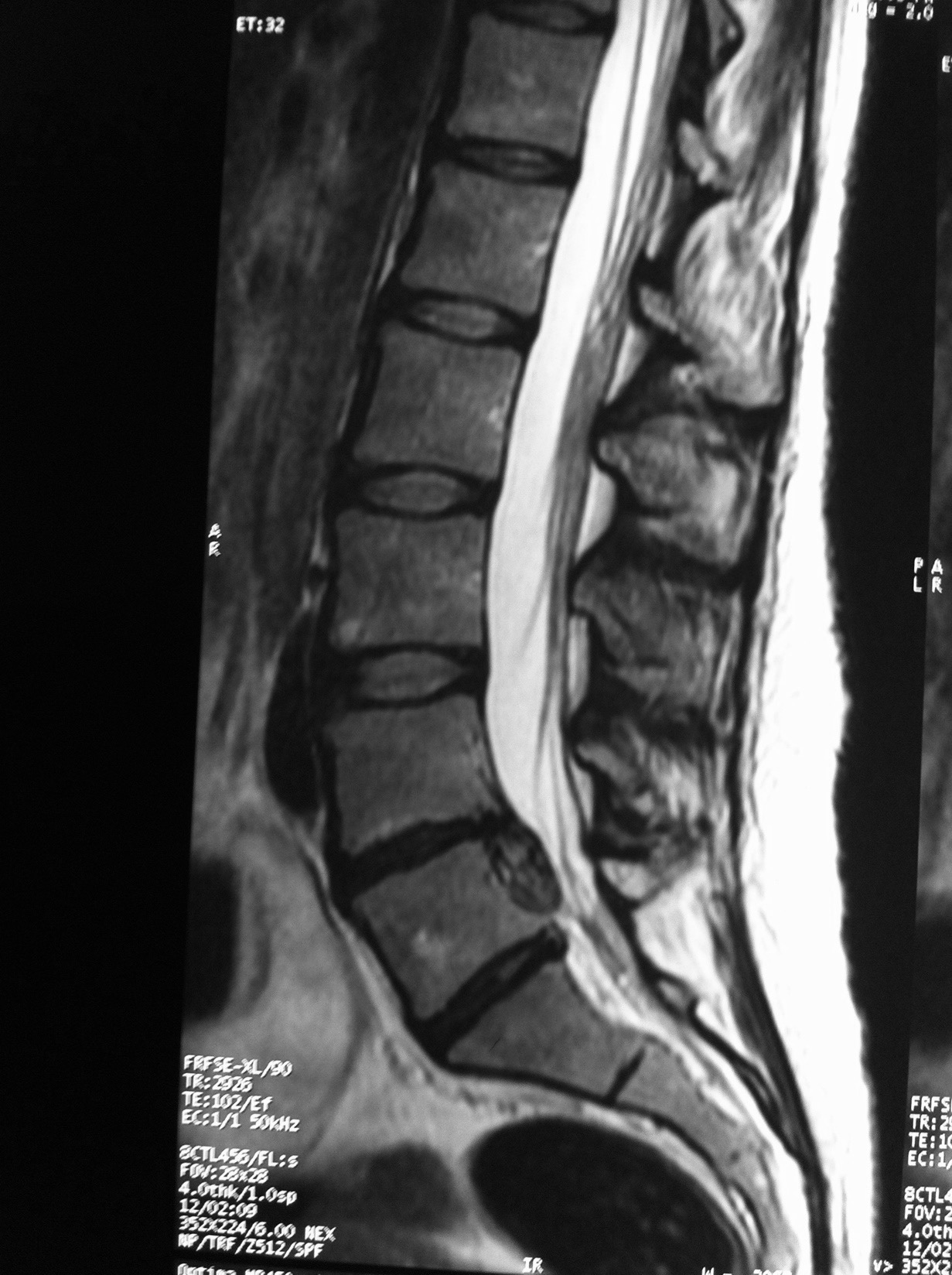 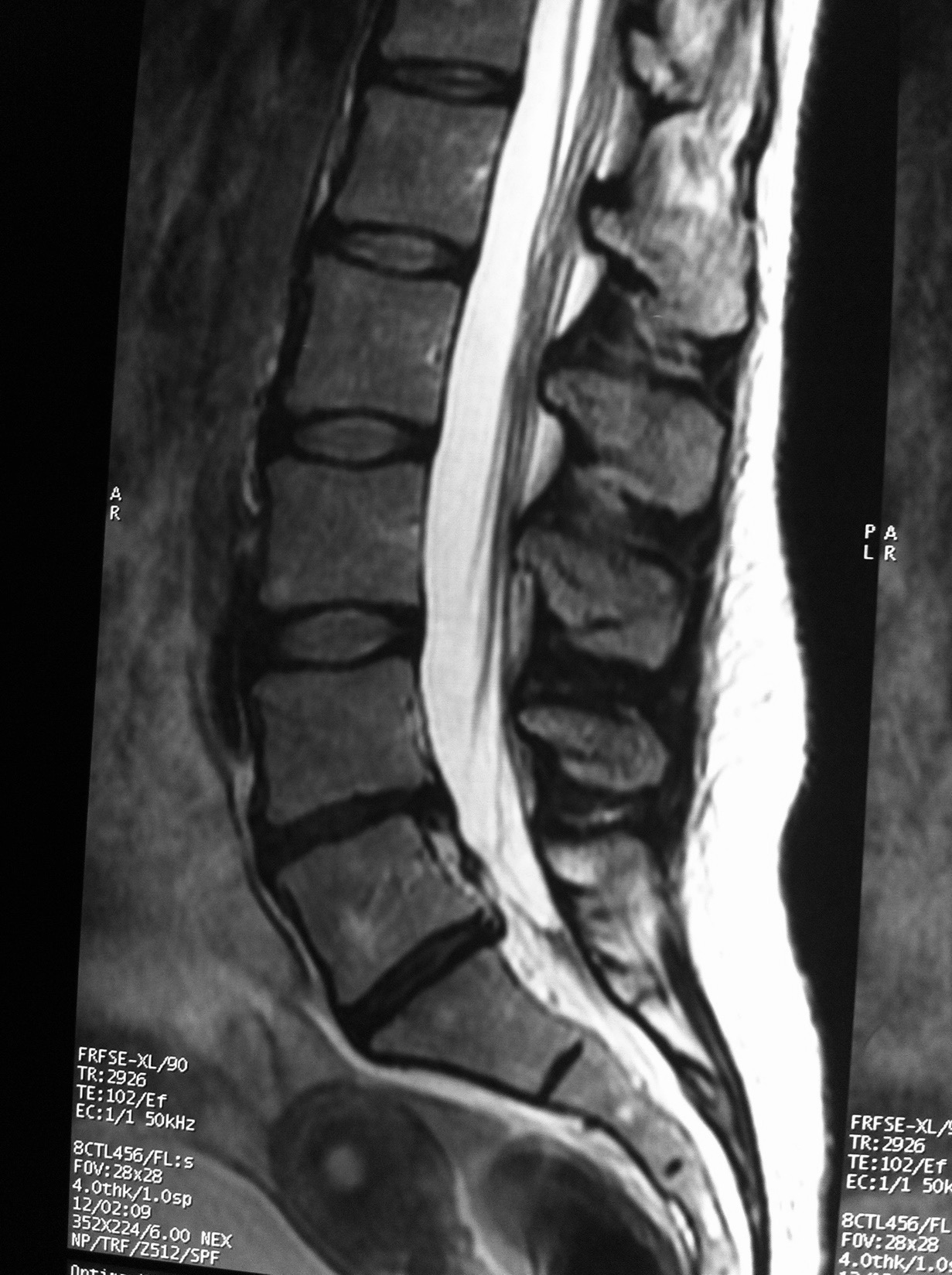 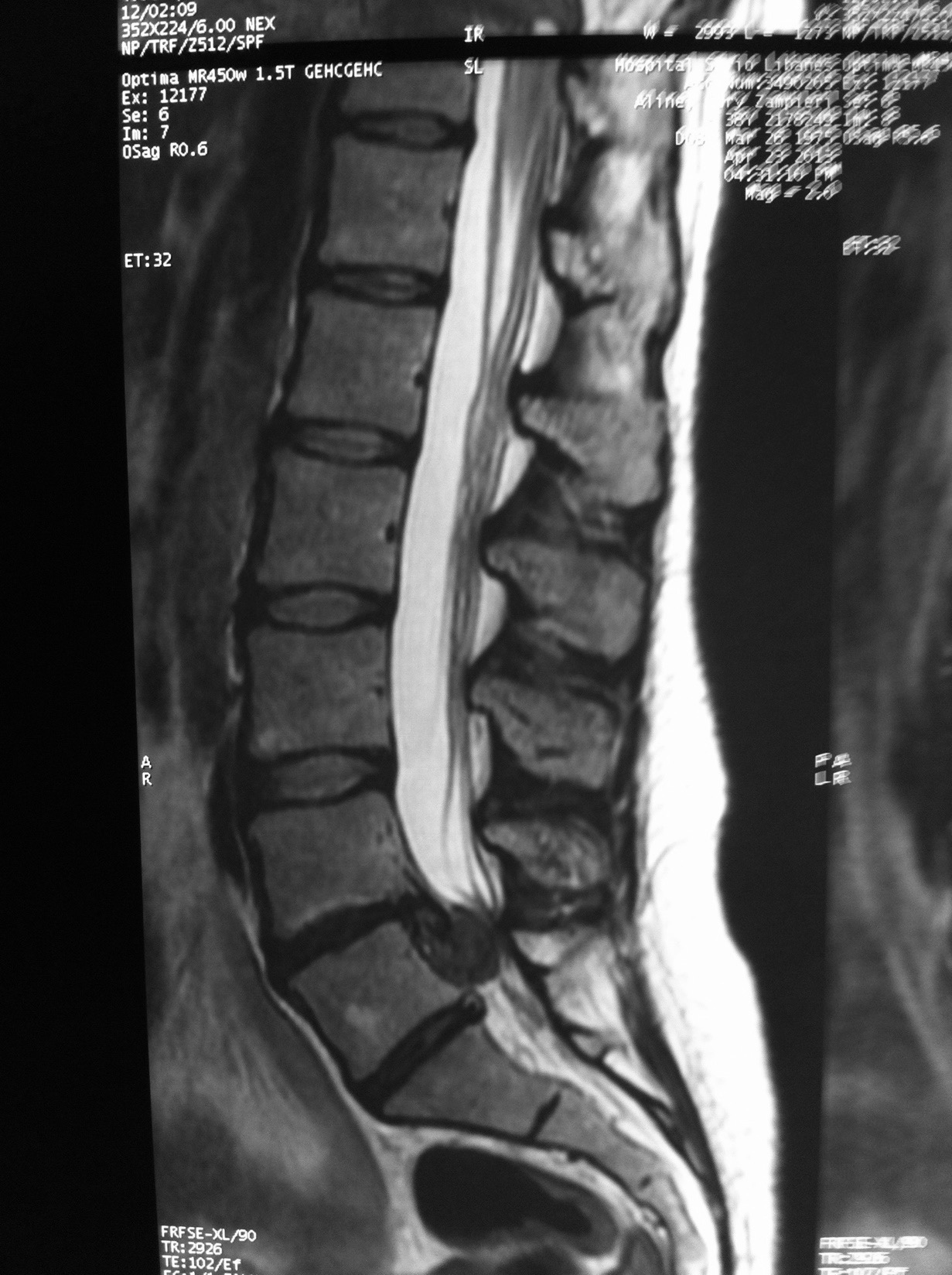 2m
5m
Caso Clínico 2
52 anos, médico ortopedista, ex-atleta de jiu-jitsu
Cervicobraquialgia longa data
Evoluiu com perda de força MMSS
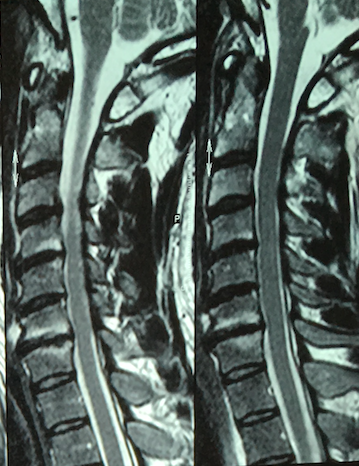 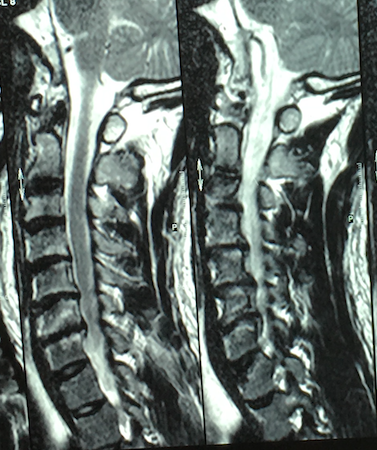 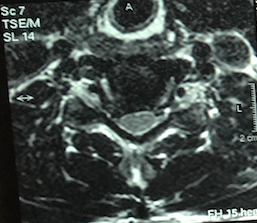 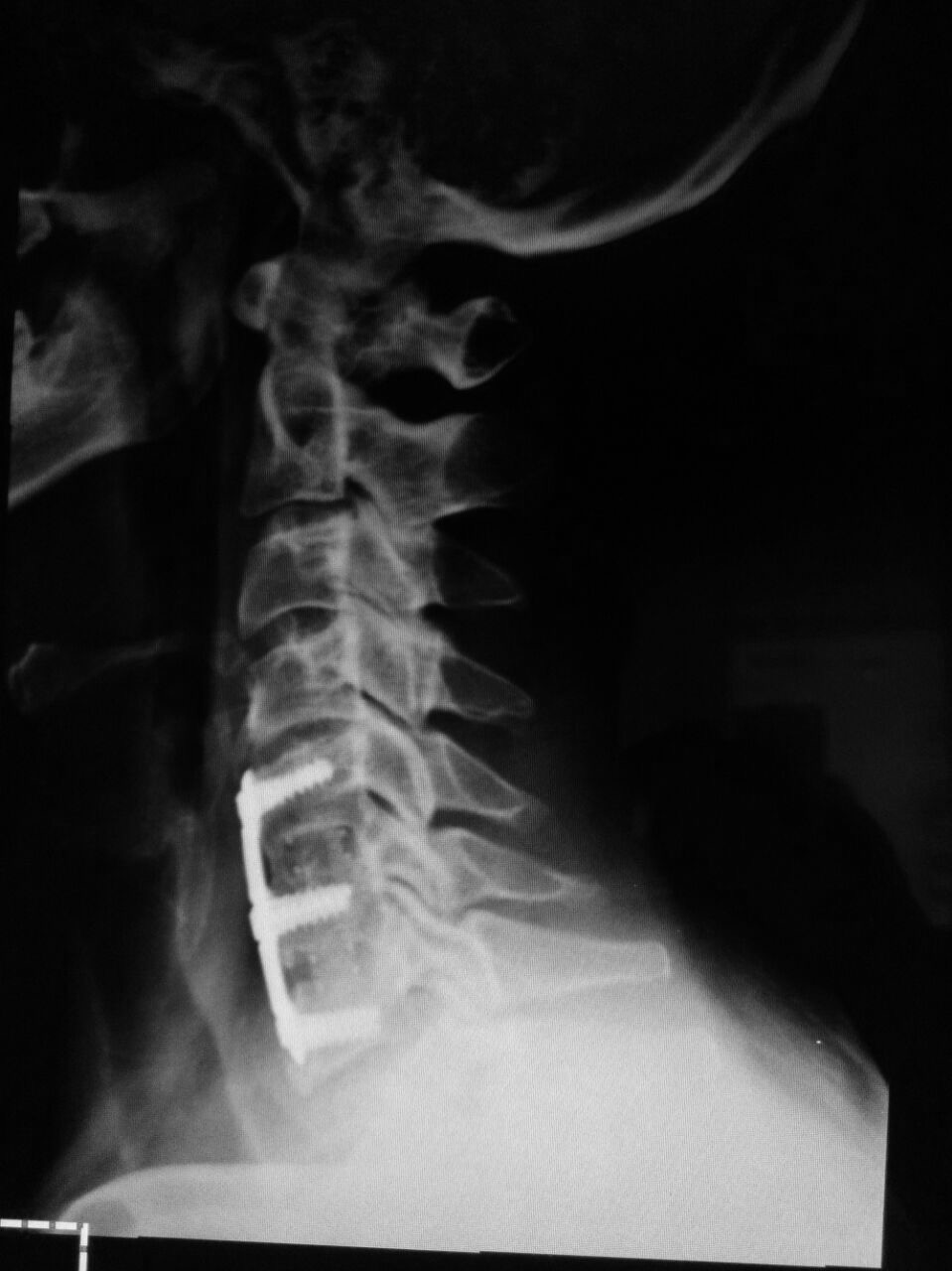 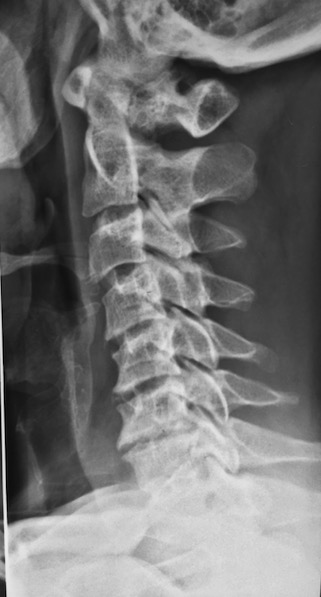 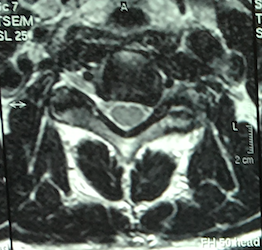 Caso Clínico 3
62 anos, porteiro
Cervicobraquialgia, poliqueixas, subjetivo
Vem em cadeira de rodas         
Não deixa examinar, marcha difícil de avaliar
Laudo de RM c/ abaulamento discal
CUIDADO!
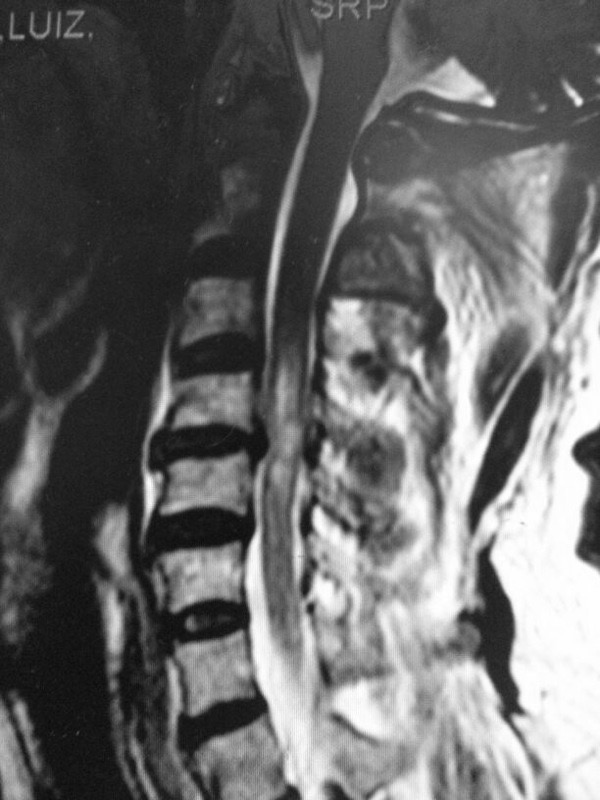 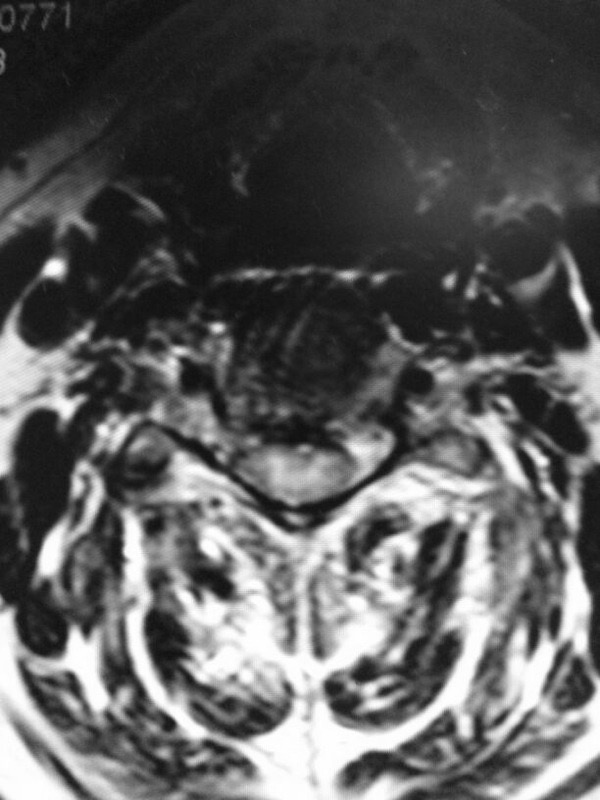 Caso Clínico 4
34 anos, piloto de testes
Lombociatalgia direita intensa há 45 dias
Marcha claudicante, anestesia dorso pé, FM GIV L5 D
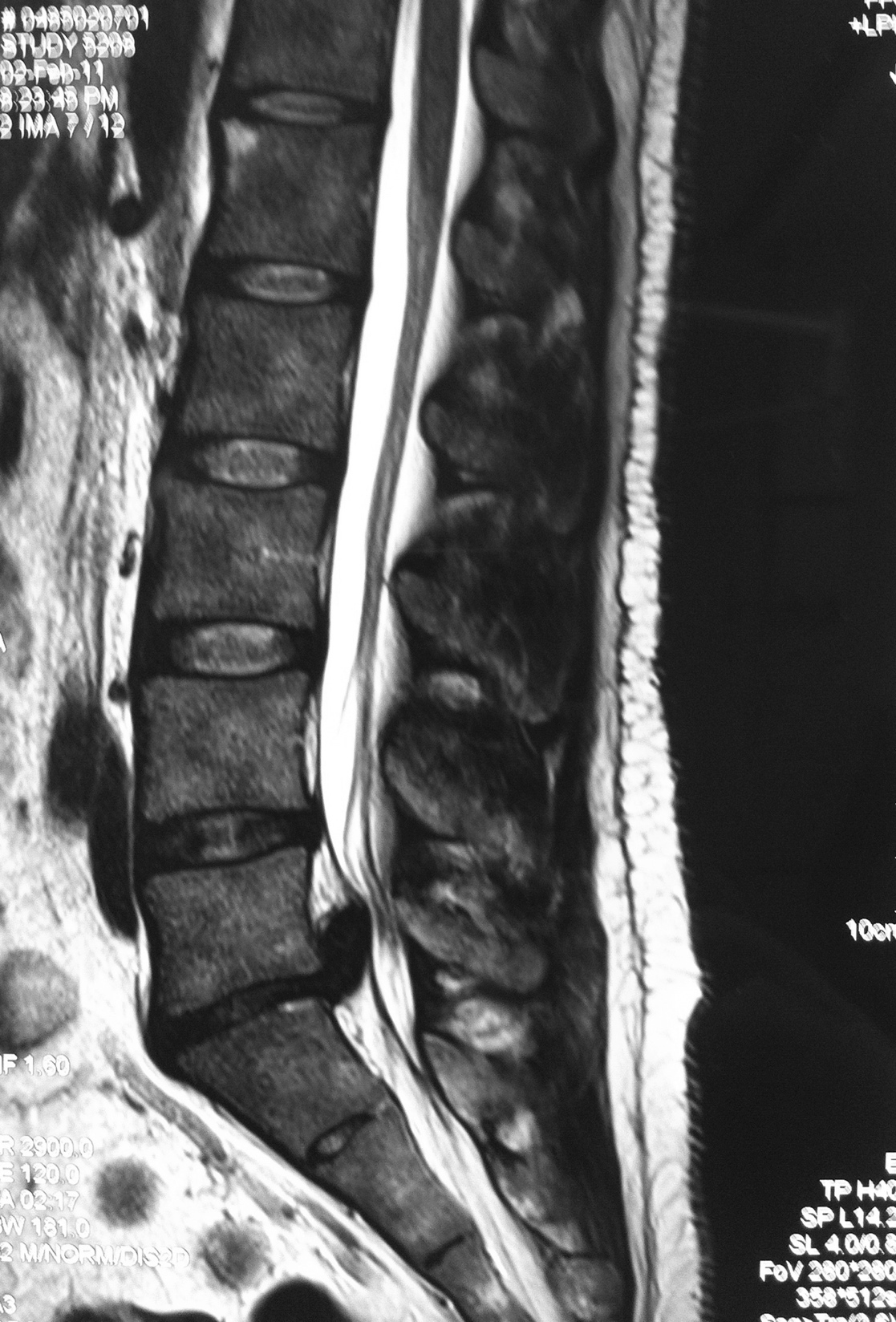 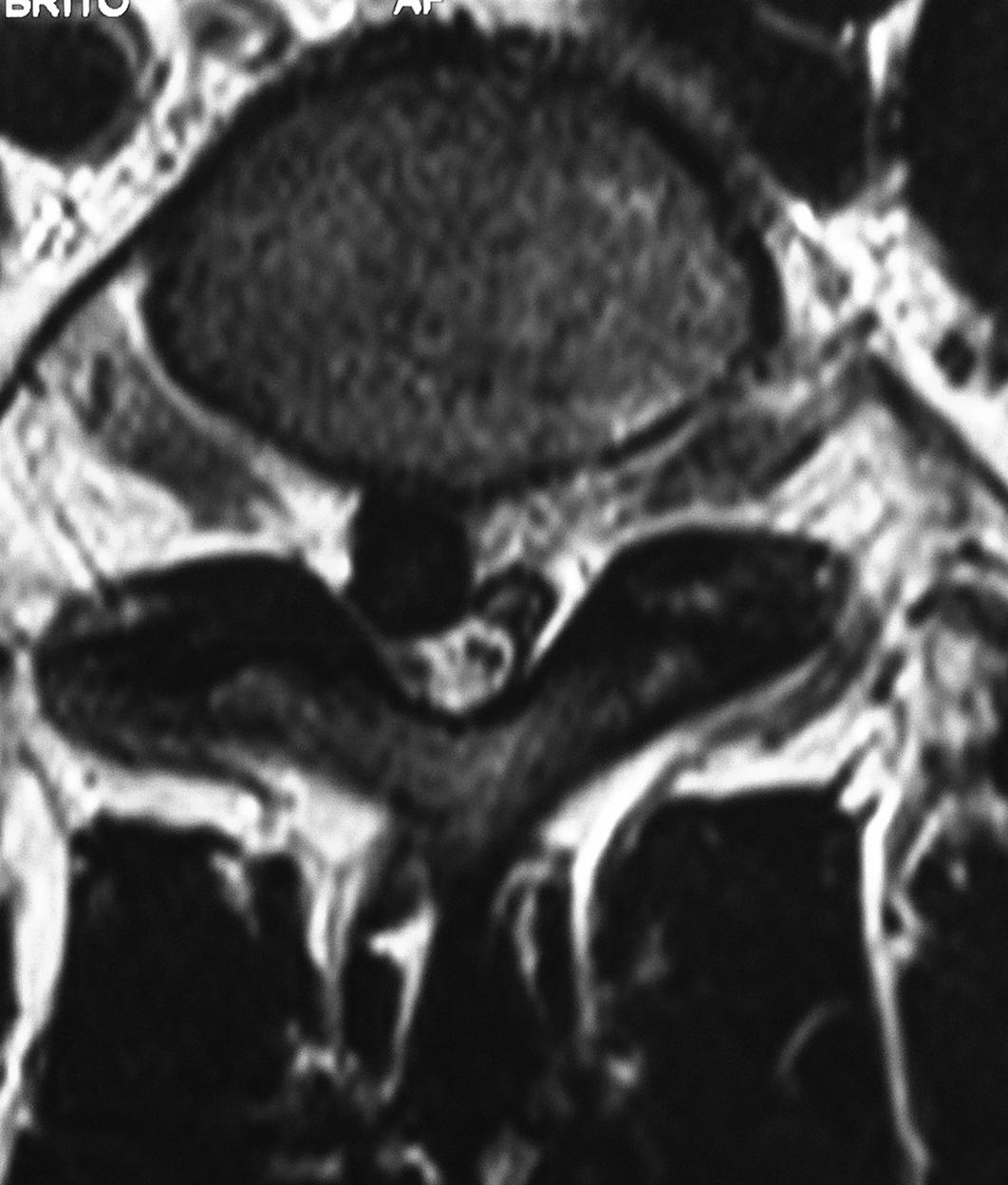 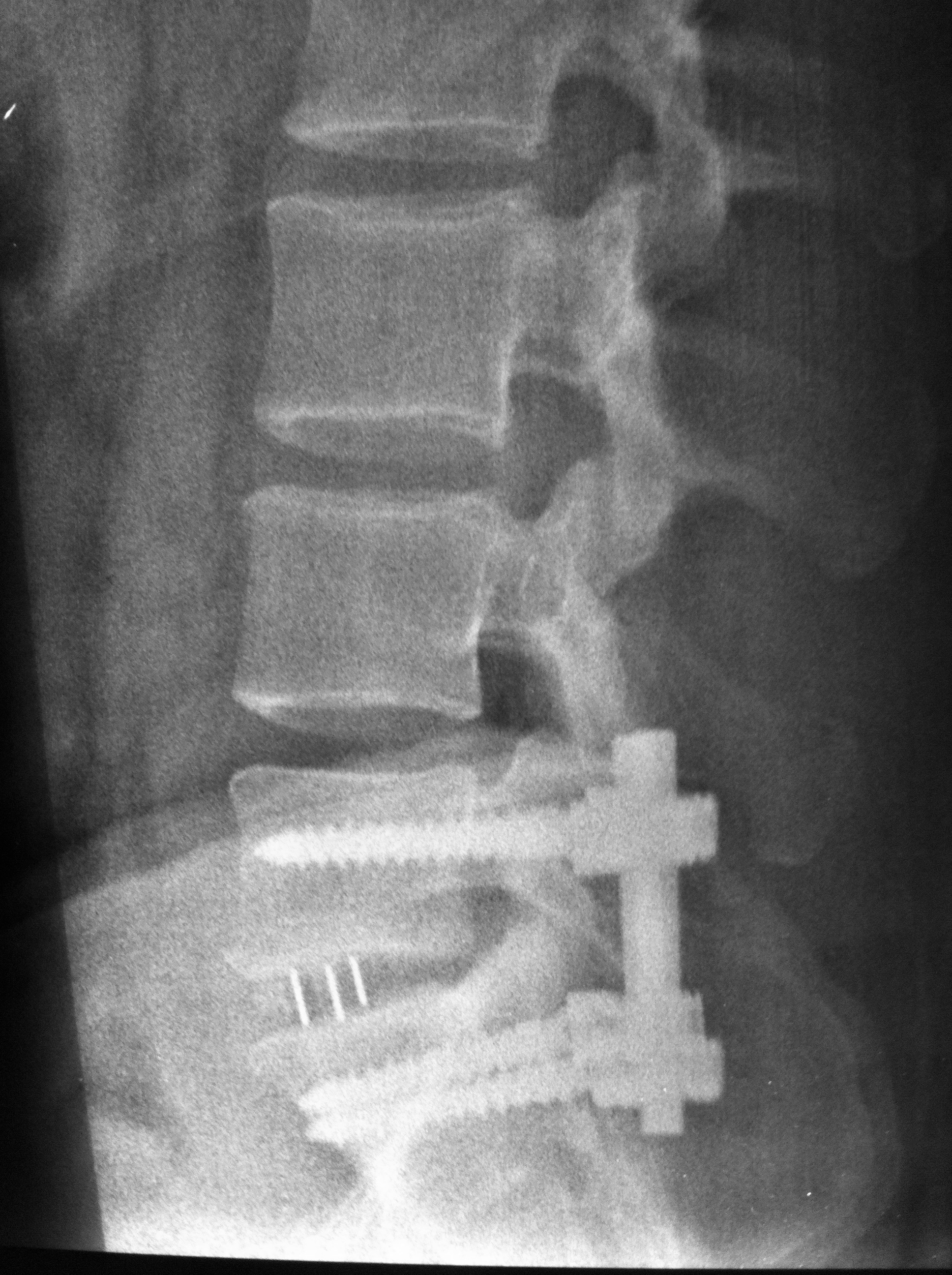 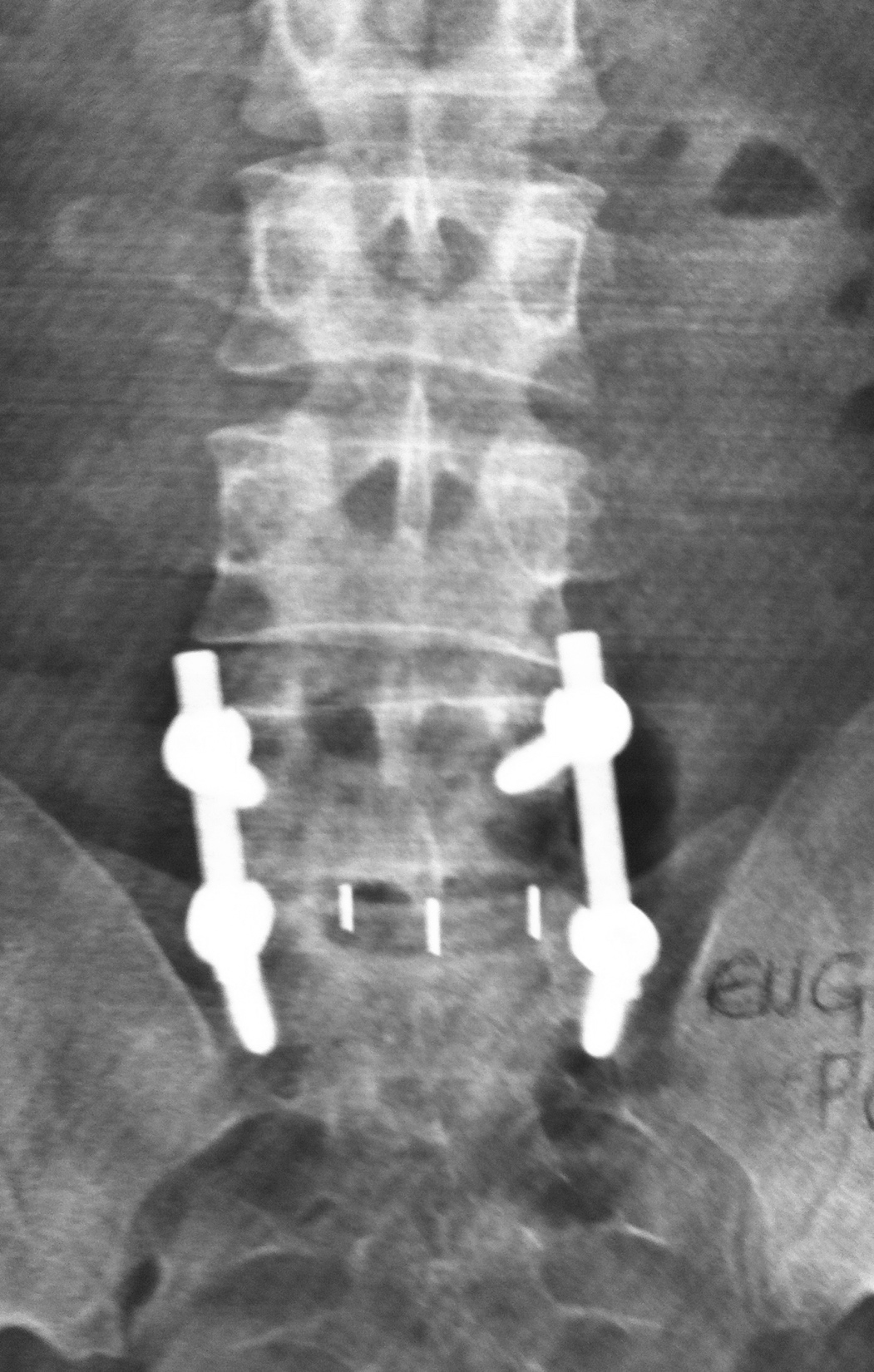 Caso Clínico 5
53 anos, segurança
Queda de laje com fratura de L1 e radiculopatia sensitiva
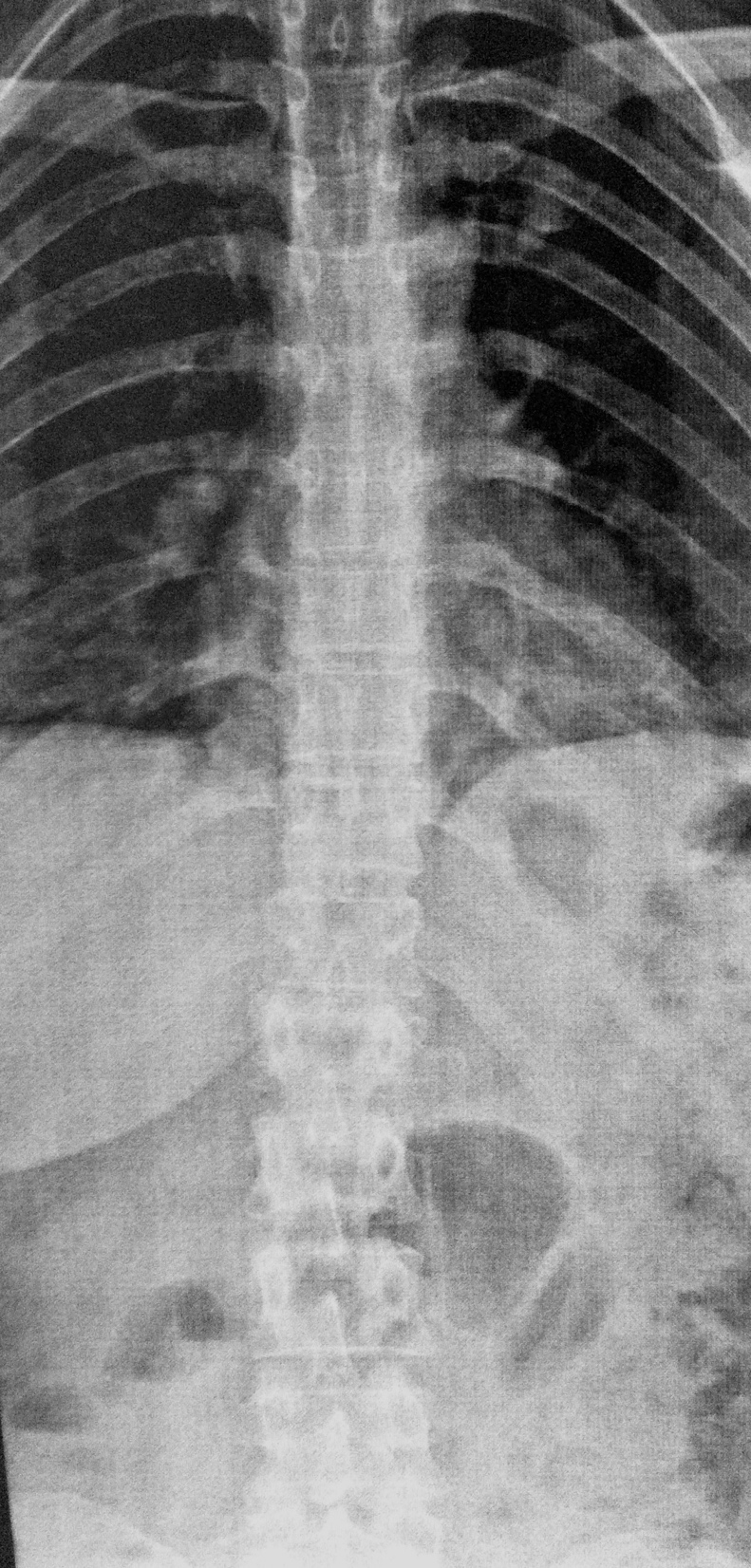 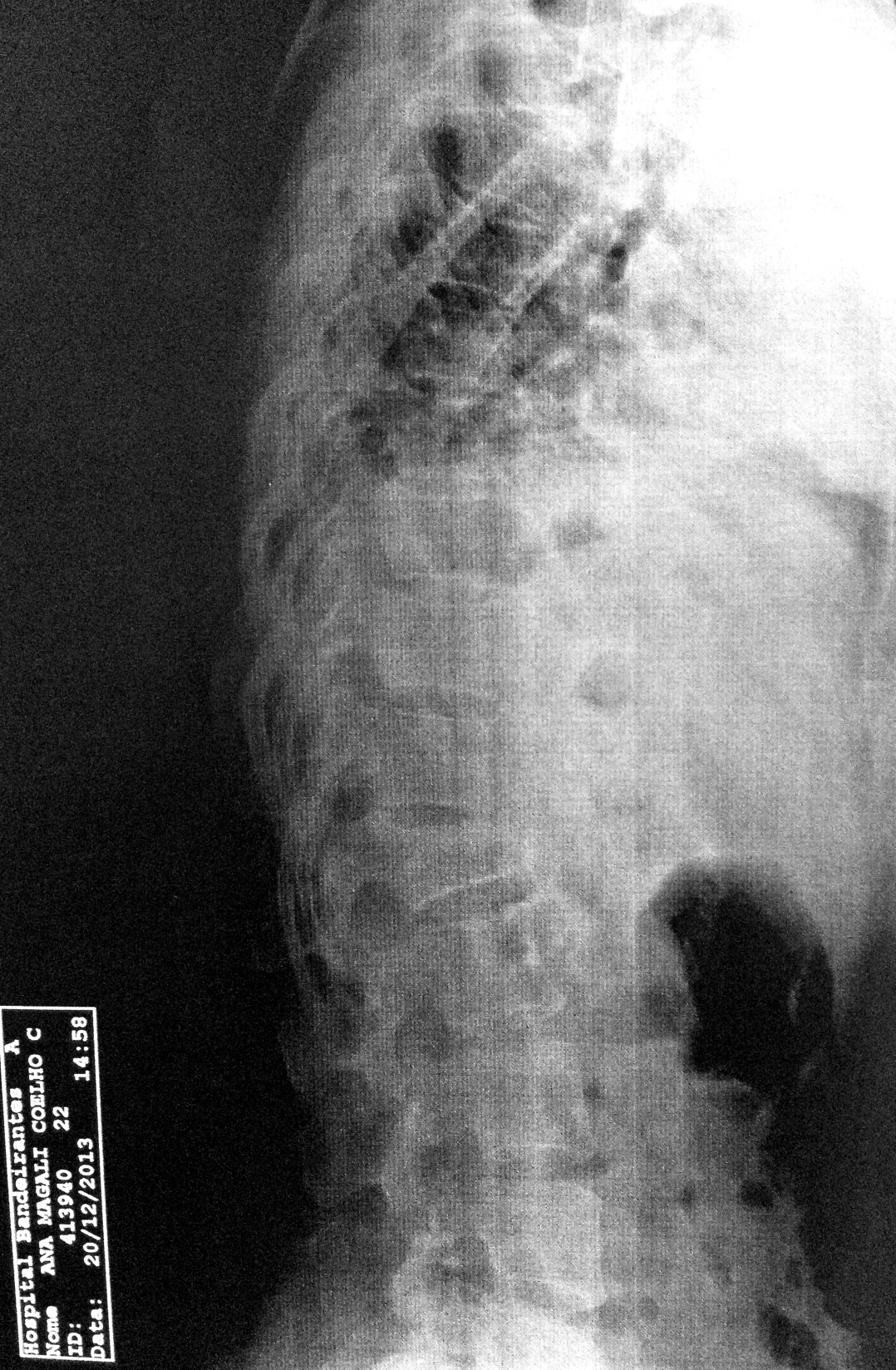 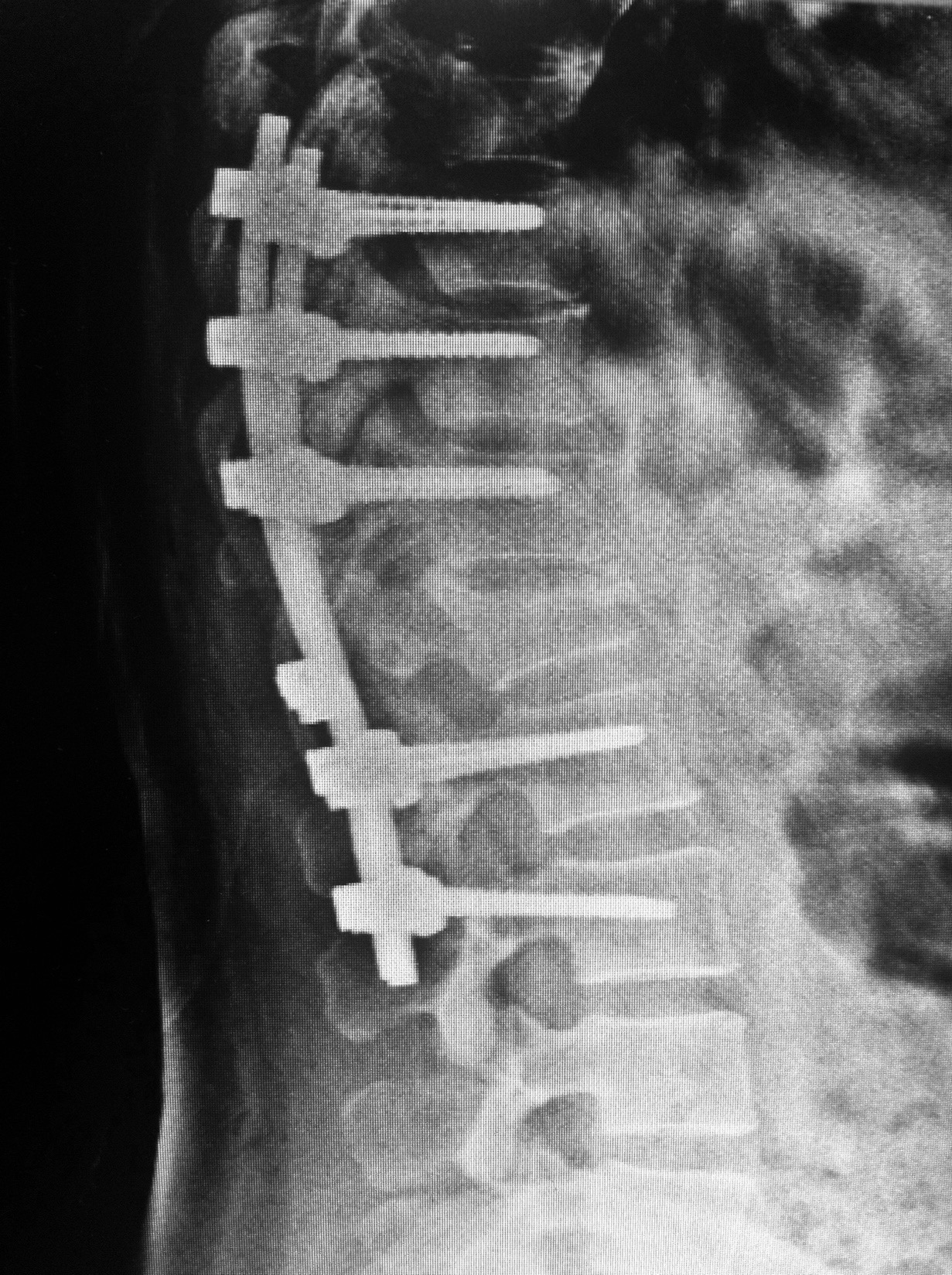 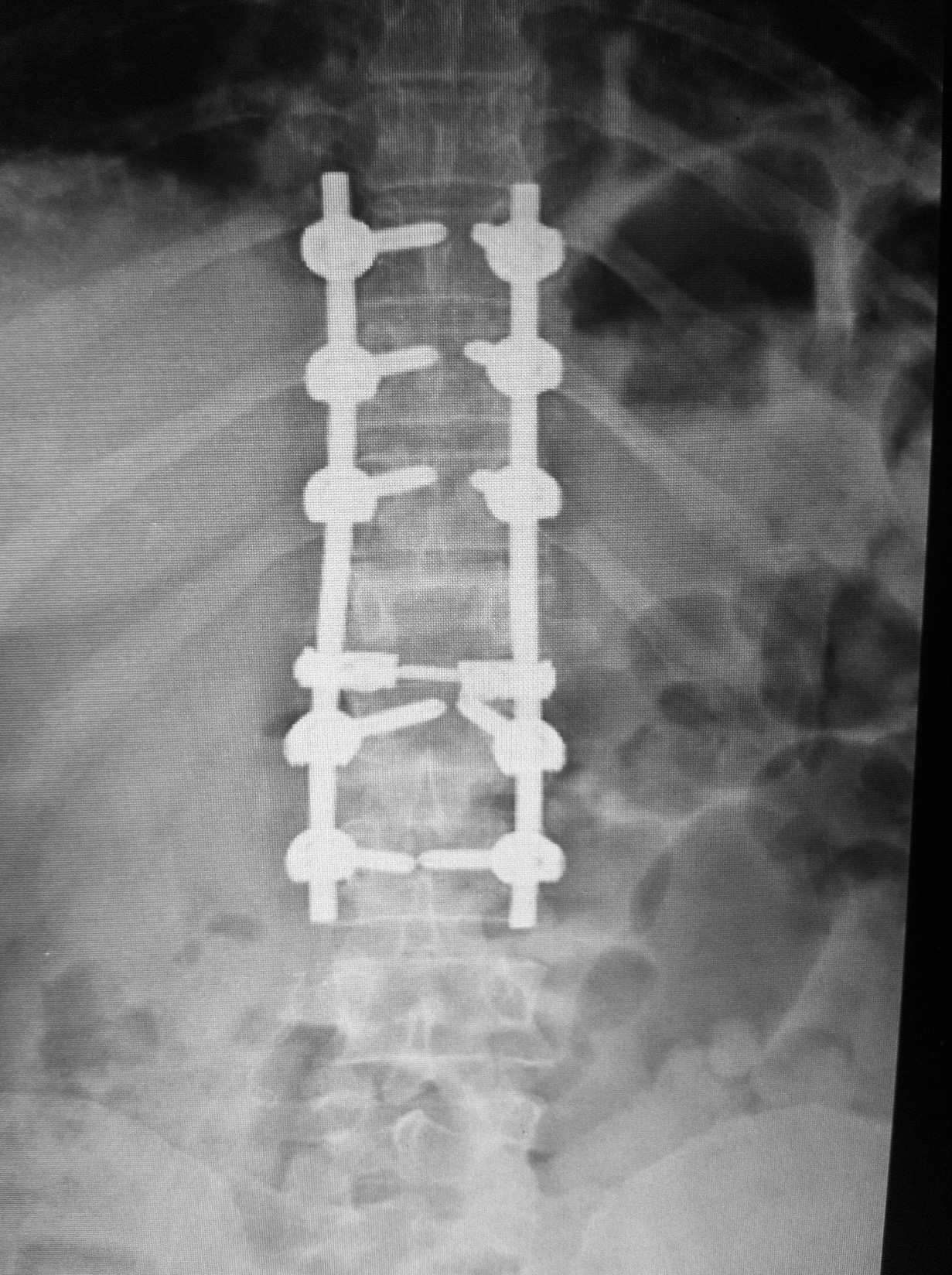 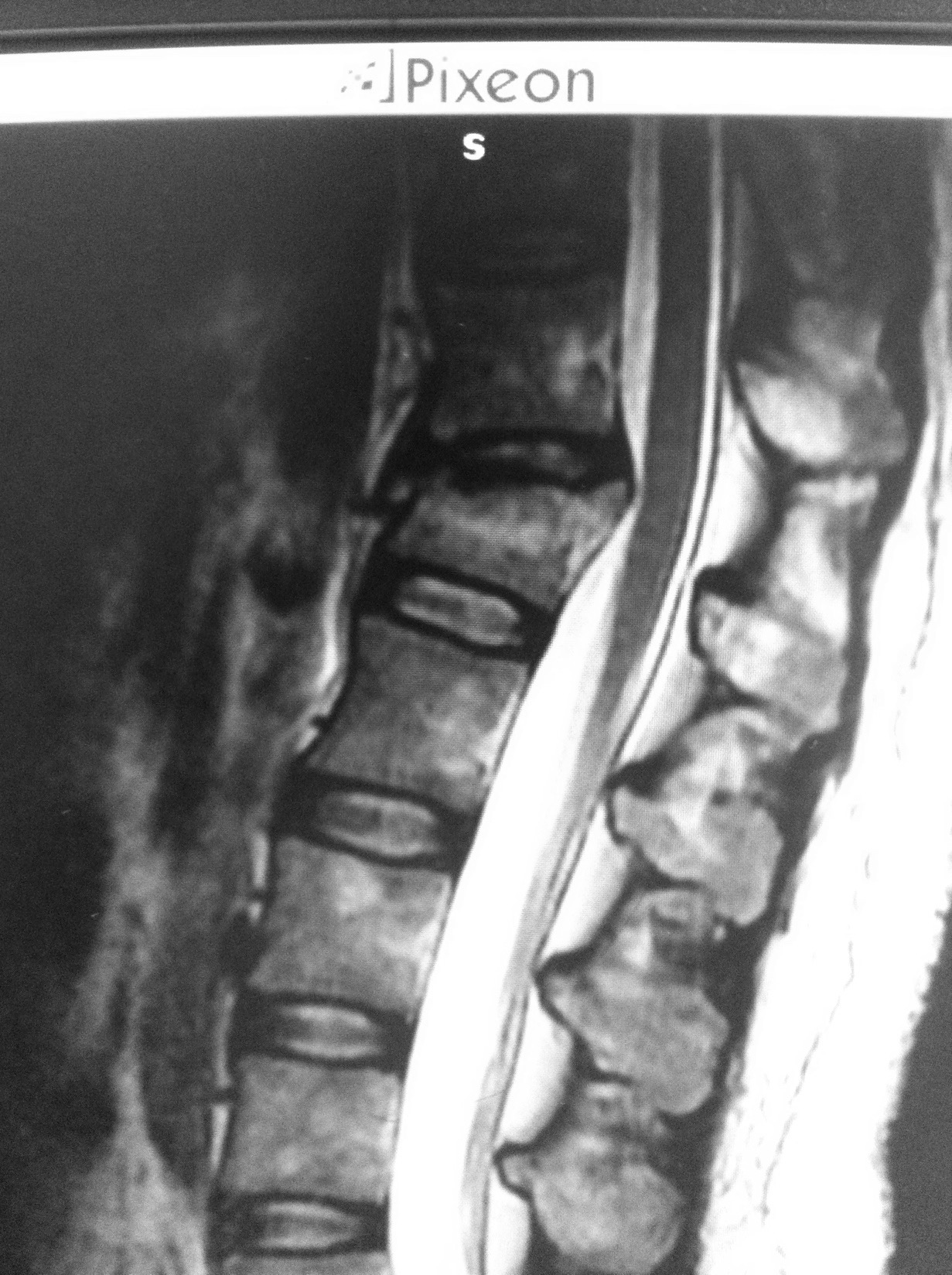 Resumo – Perícia da Coluna Vertebral
Focar nos aspectos objetivos

Atividade laborativa habitual

Análise das imagens é fundamental (cuidado com laudos)

Correlação clínica é obrigatória – Falsos +

Operou? – porte da cirurgia e tempo de evolução
Obrigado
Contato:
(11) 3459-2128 / (11) 99960-1592
contatolucianopellegrino@gmail.com
www.lucianopellegrino.com.br